Figure 6. Grand mean averages of normalized mean LFPs from ROI of adult animals show two significant differences: a ...
Cereb Cortex, Volume 15, Issue 5, May 2005, Pages 552–562, https://doi.org/10.1093/cercor/bhh156
The content of this slide may be subject to copyright: please see the slide notes for details.
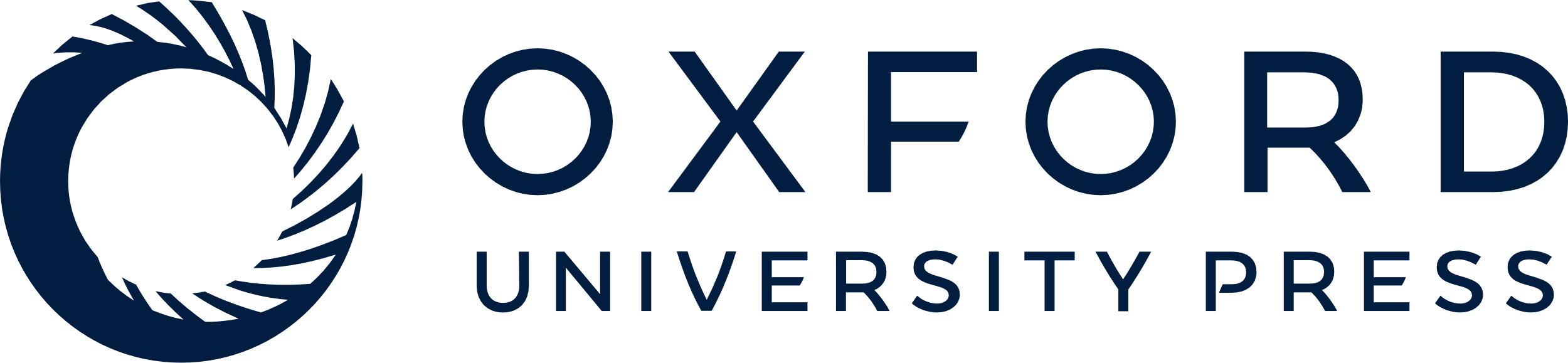 [Speaker Notes: Figure 6. Grand mean averages of normalized mean LFPs from ROI of adult animals show two significant differences: a smaller Nb wave and a delayed, smaller and more ‘diffuse’ P1 wave in deaf cats. Statistical comparison by gliding window two-tailed Wilcoxon-Mann-Whitney test at each sampling interval (100 μs), α = 5%.


Unless provided in the caption above, the following copyright applies to the content of this slide: Cerebral Cortex V 15 N 5 © Oxford University Press 2004; all rights reserved]